Break-out Session II, #4:Observation Networks and Collaboration Opportunities
Joanne Nightingale
Michael Keller
Questions
Important in-situ networks for TE
Do we have effective relationships with these networks?
Are there other networks to engage or support?
Are there gaps/inefficiencies/problems?
Opportunities
Broad range of topics and small subset of scientists (12)
Important in-situ networks
For validation of….
Do we have effective relationships with these networks?
Relatively…
Often networks were not designed for the purpose of remote sensing/global climate change studies (i.e. small plot sizes, scaling issues, infrequent repeat sampling)
Used as networks of opportunity – goals of network vs goals of scientists
Changes to sampling schemes, collection of more relevant data via $$ incentives
Easier to design the perfect network for the future then go back and revamp and existing structure
Are there other networks to engage or support?
Data needs based on science requirements – top down
All new networks driven out of field campaigns
Augmentation of existing data networks
Some required measurements include:
Forest structure / biomass
Tree species / abundance
Are there gaps/inefficiencies/problems?
Long-term maintenance / continuity of measurements is of concern
Long-term heritage networks vs campaign networks
Ensuring “ideal network characteristics are met” while understanding infrastructure needs (i.e. data download rates/accessibility issues)
Ensure archiving of all campaign data in central portal (i.e. Global Land Measurements portal @ Goddard)
Opportunities / Recommendations
Define long-term plans for terrestrial satellite product validation - Conduct Decadal Survey mission validation data requirements matrix to drive data collection
What is available / what is needed
Investment in data management infrastructure
Ensure field campaign / observation network data is archived and made available
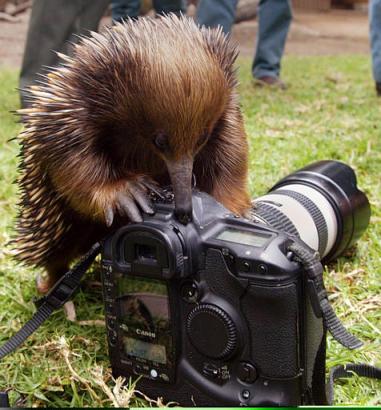